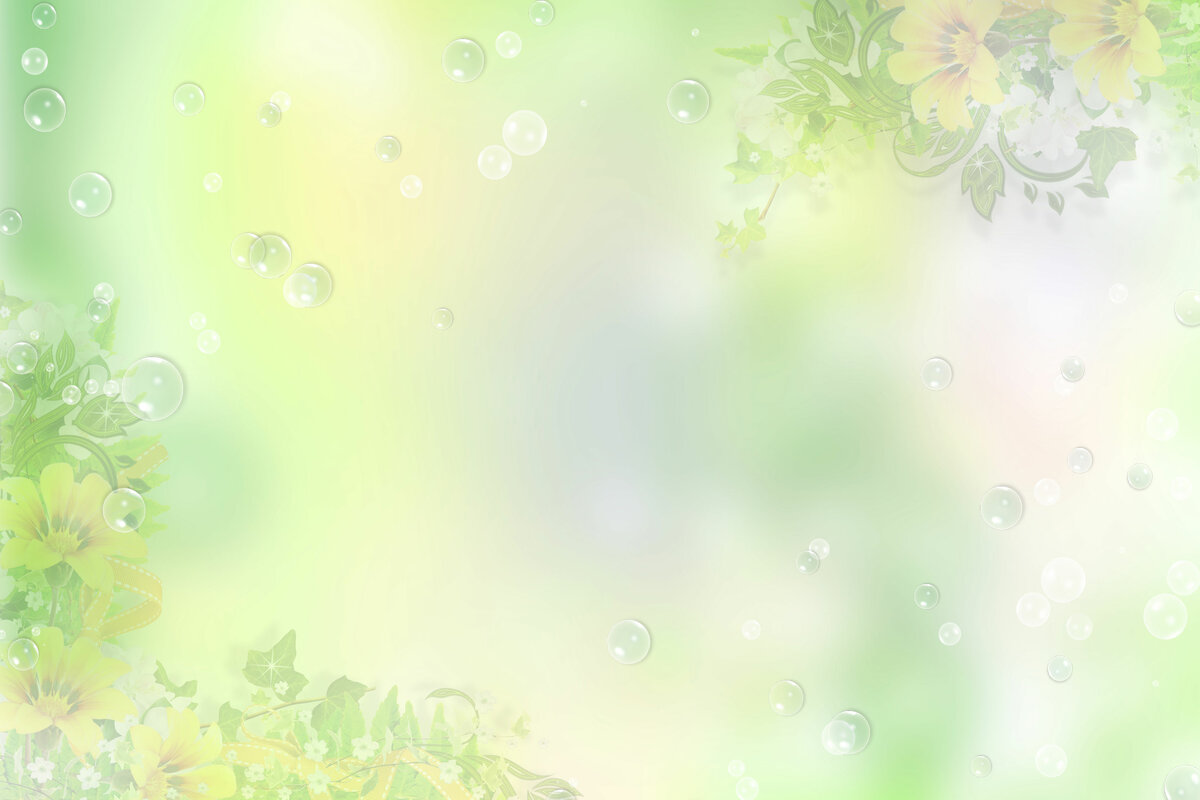 Презентация для детей 
2 младшей группы
«Весна»
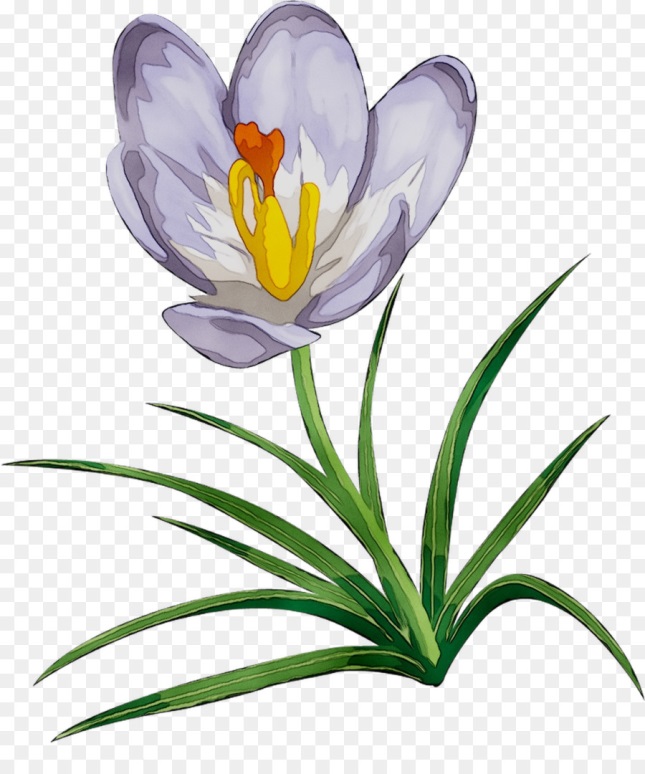 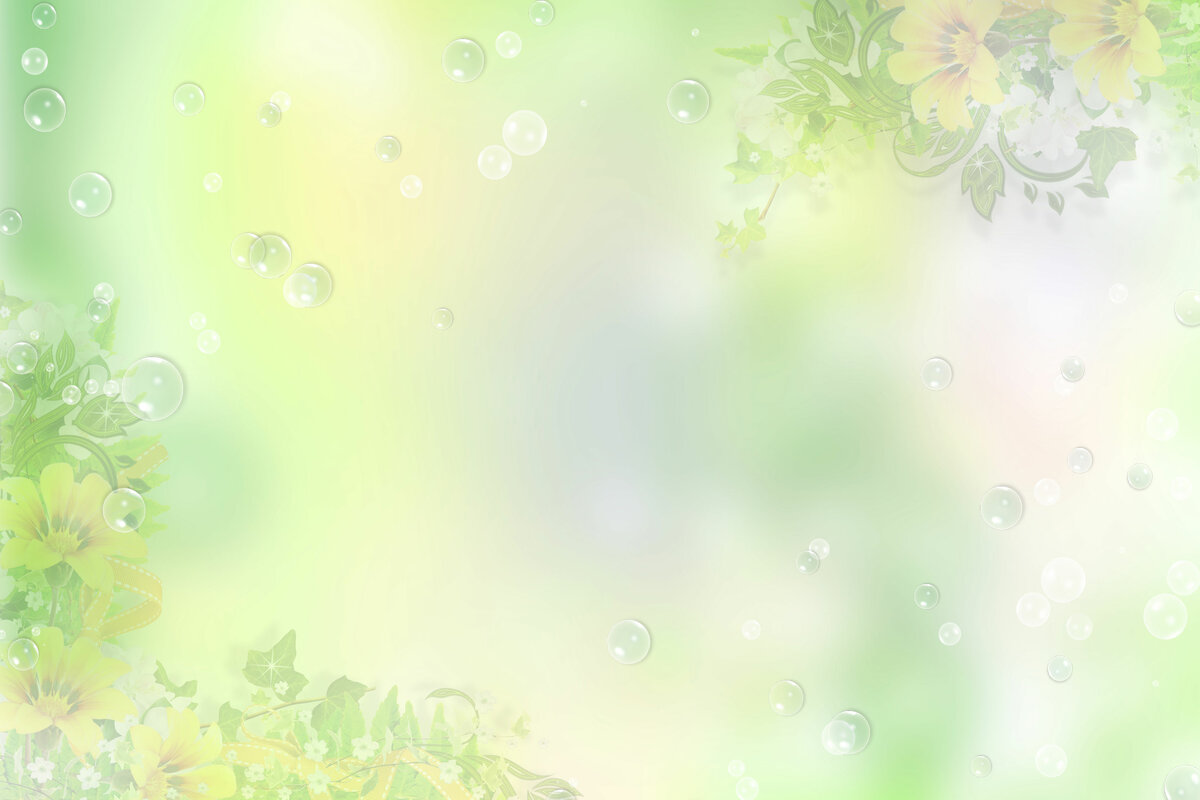 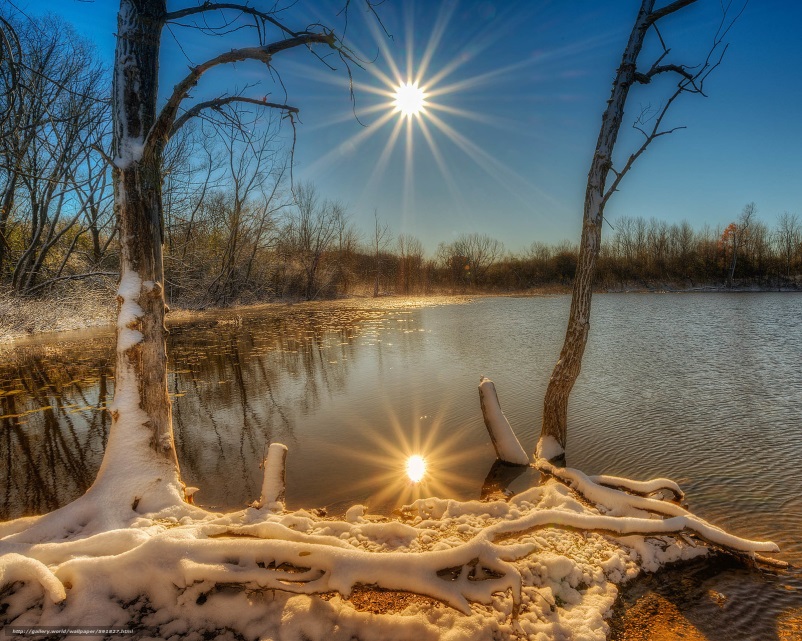 Наступила весна. Солнце светит ярче и греет.
Тает снег. Появляются проталины.
На проталинах появляются первые цветы 
подснежники.
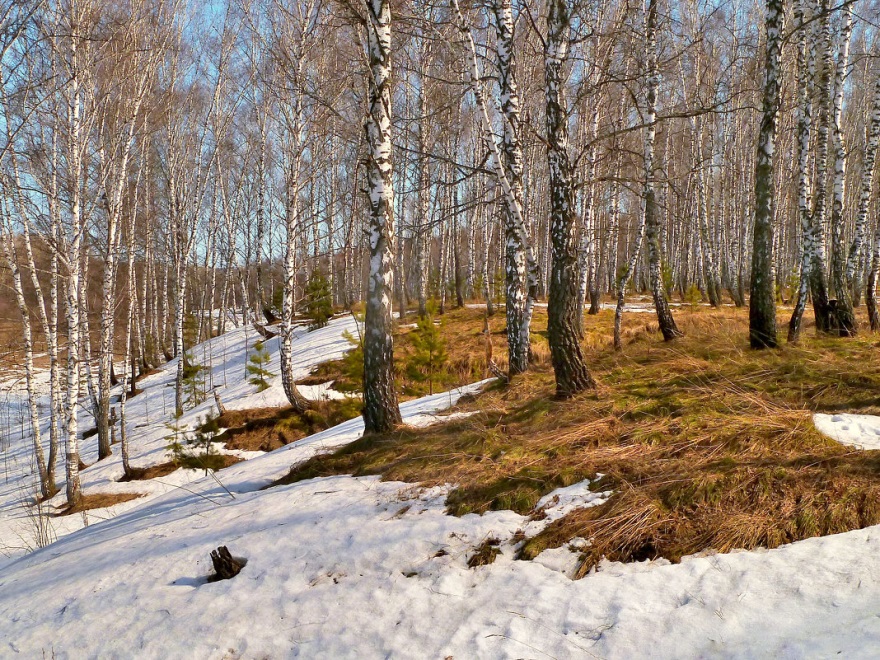 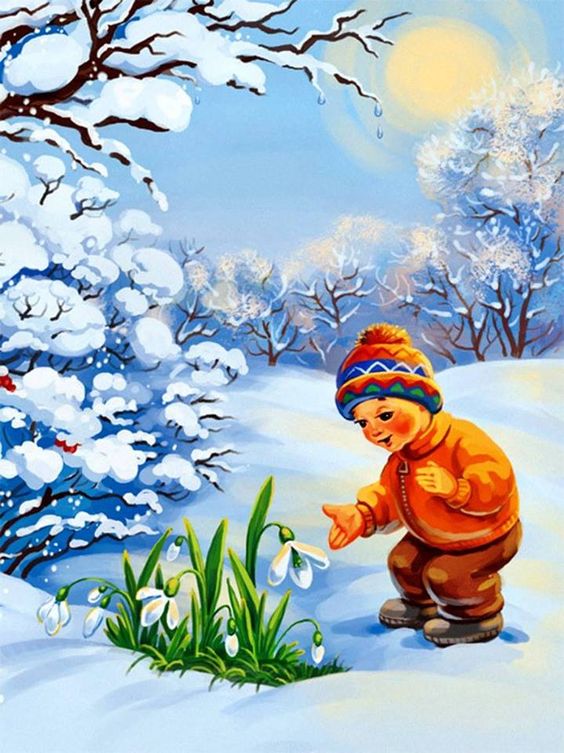 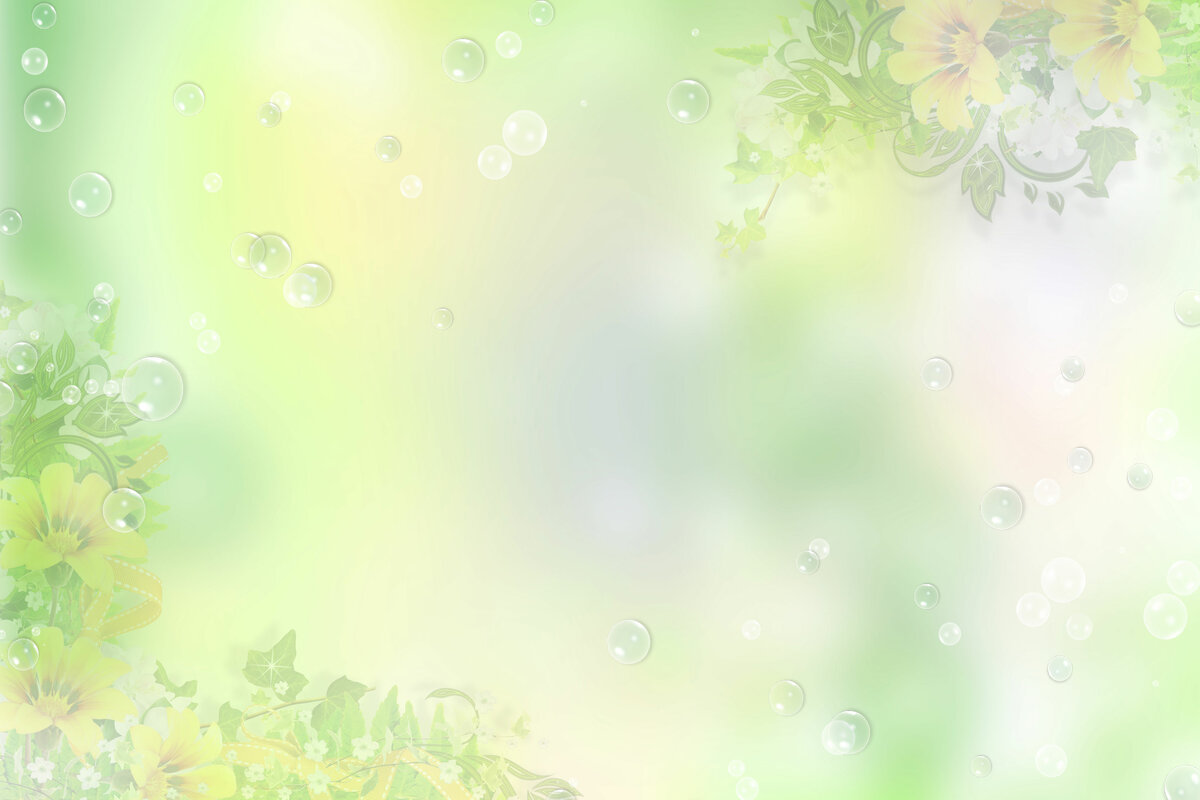 На крышах появляются сосульки.
Бегут ручьи.
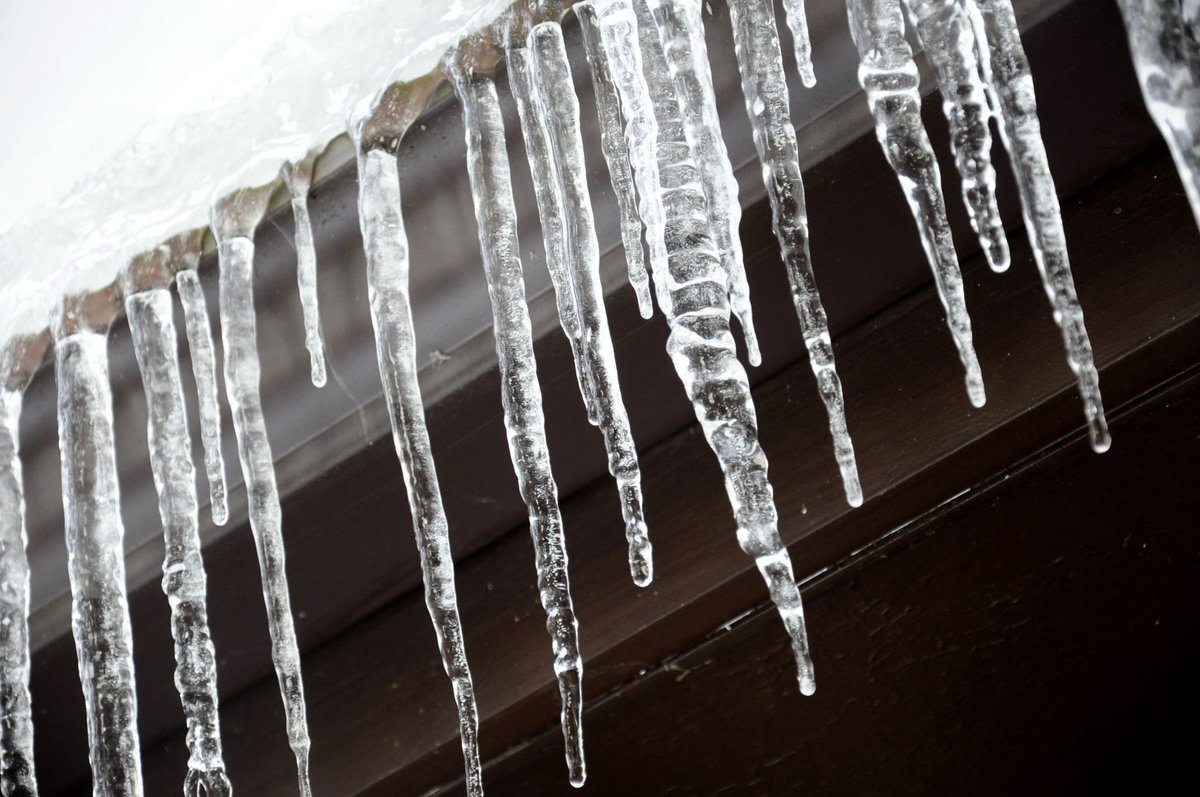 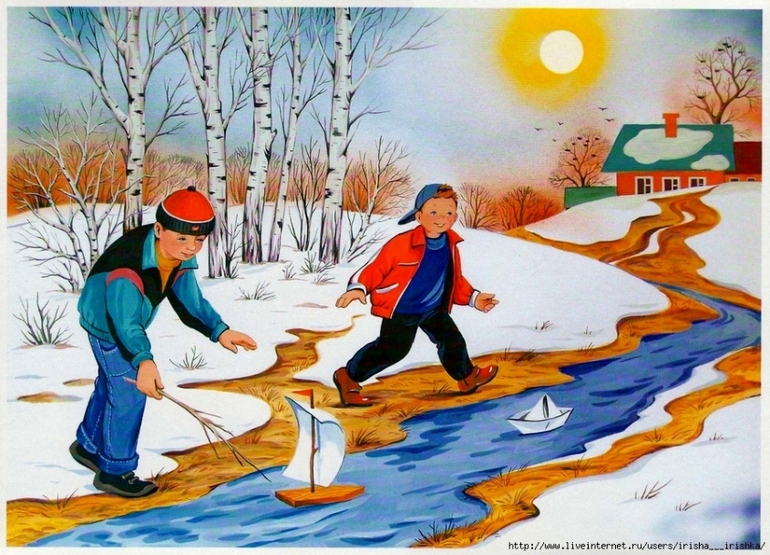 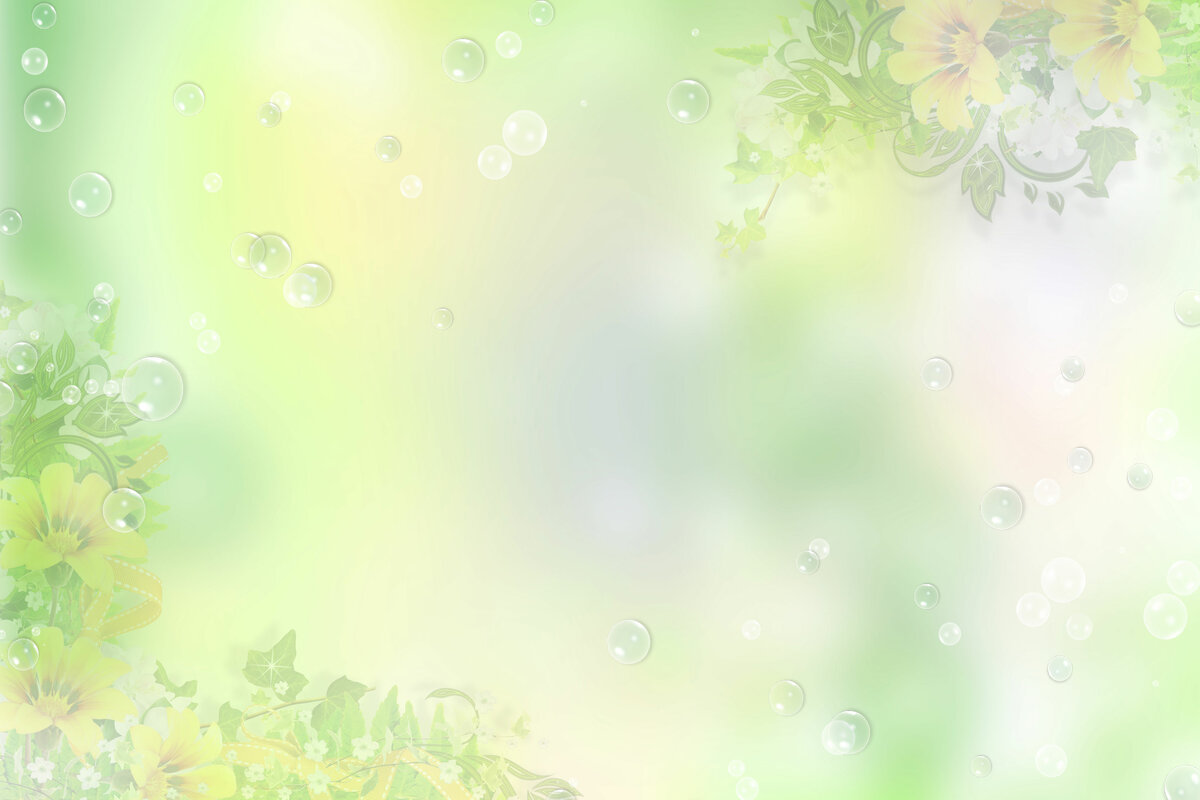 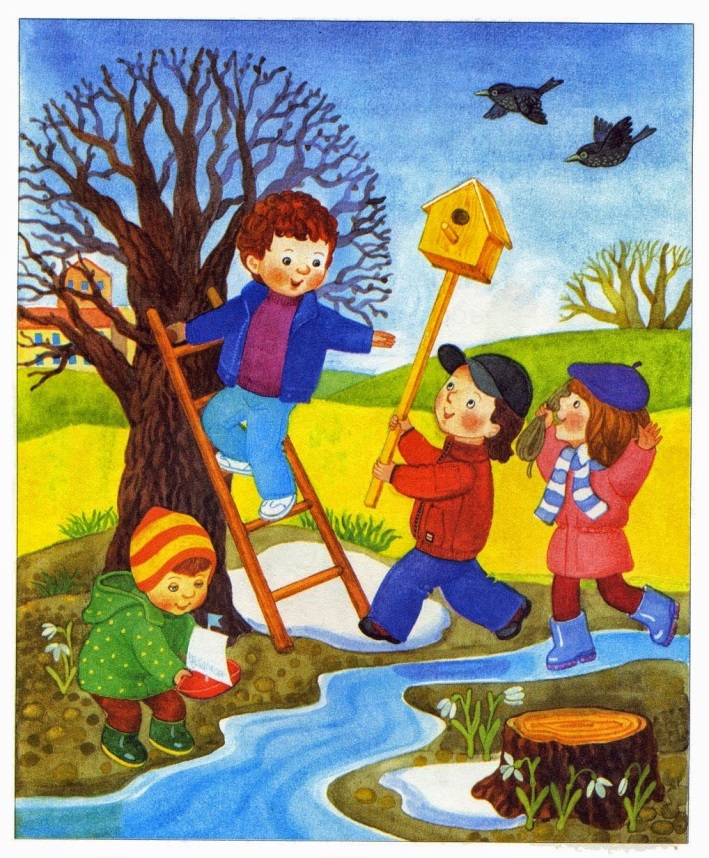 Перелетные птицы возвращаются из 
теплых стран.
Животные просыпаются от зимней спячки.
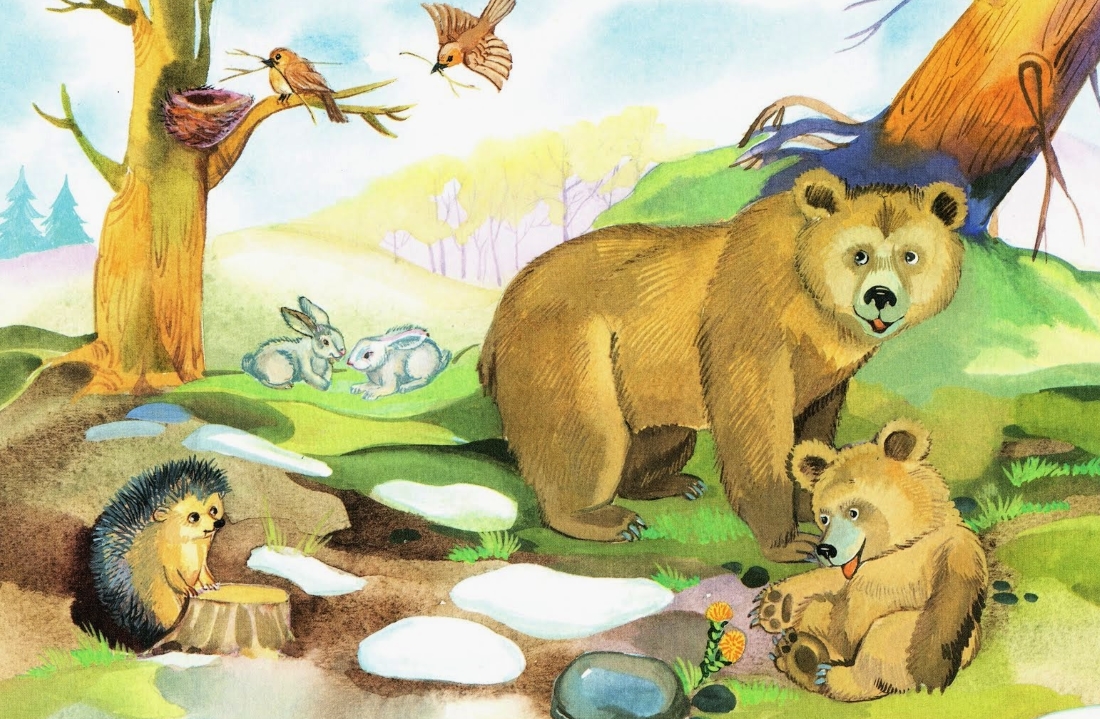 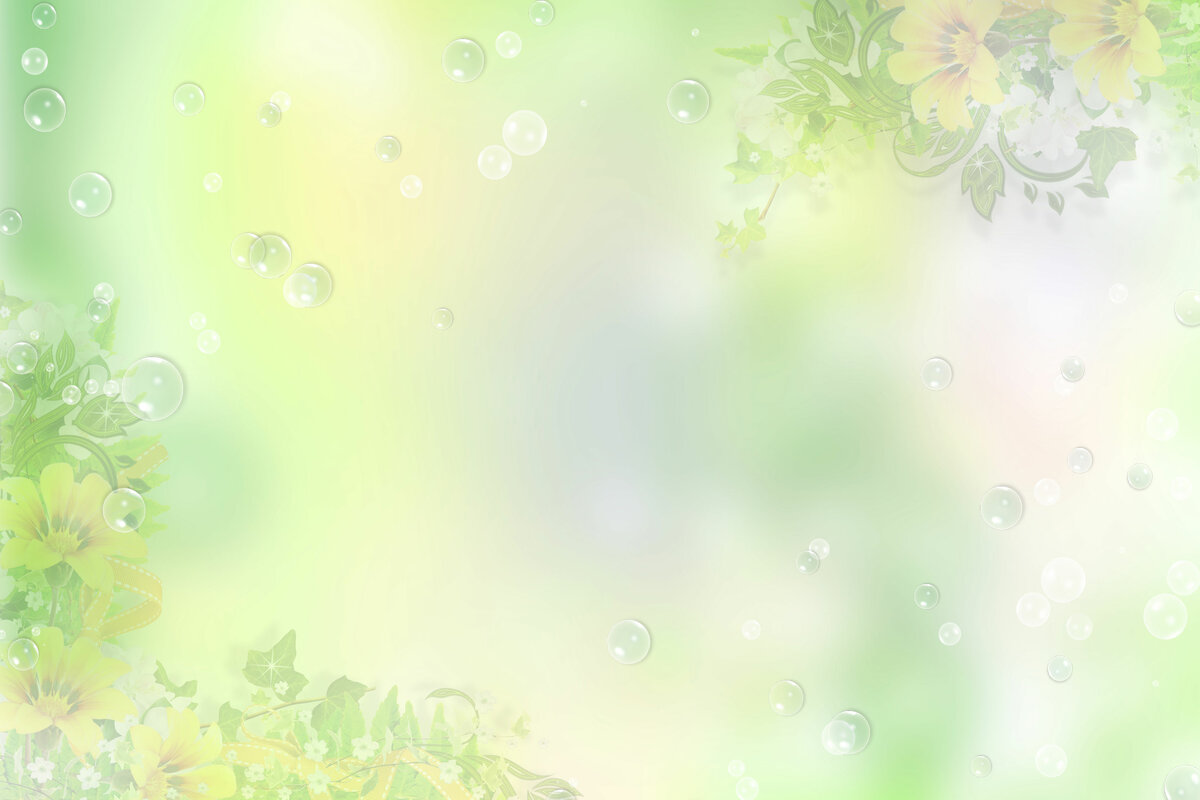 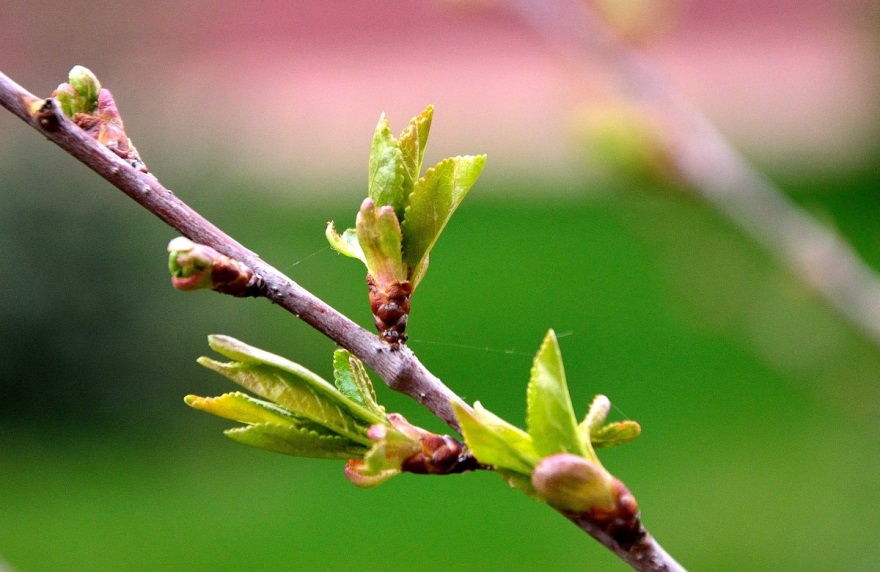 На деревьях появляются почки. 
Из почек проклевываются первые
клейкие листочки. 
Затем появляются цветы.
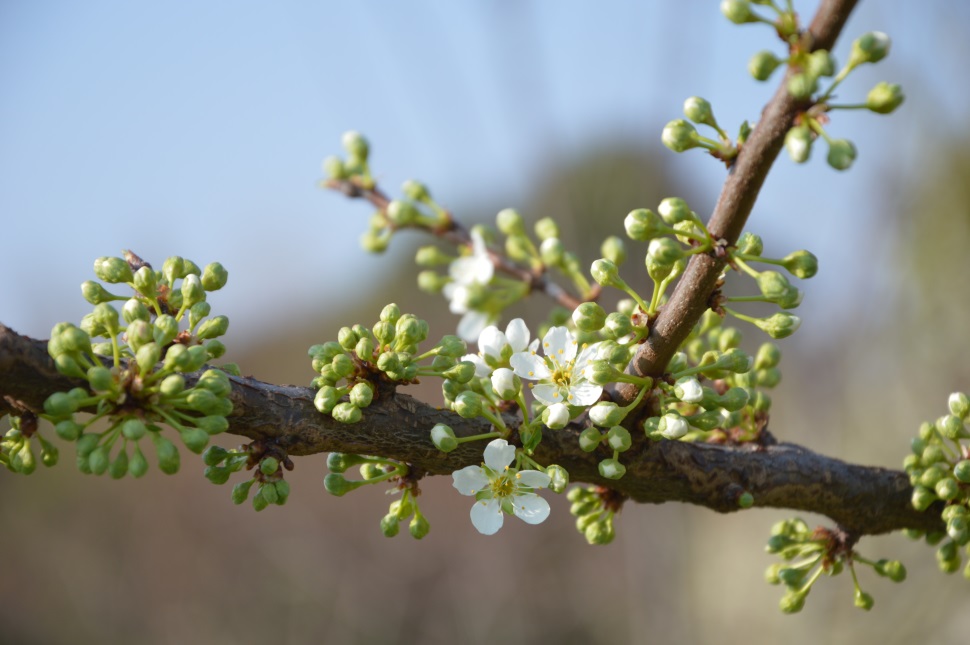 Хорощо весной.